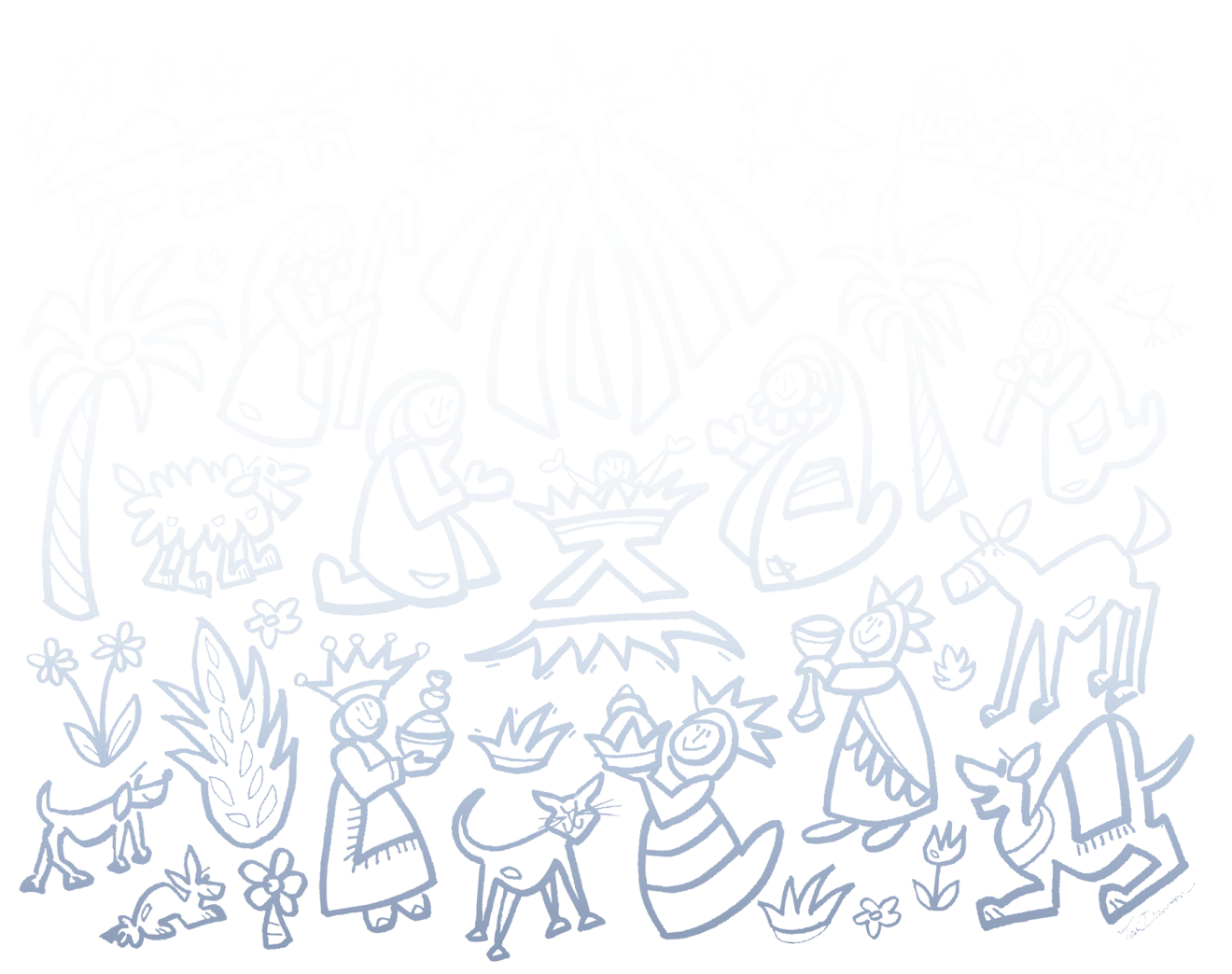 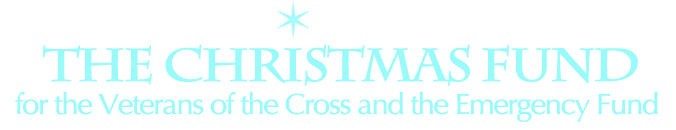 RESOURCES FOR ANY TIME OF YEAR 1
Call to Worship 1
One:  
We are a blessed community of Christ, called to travel the paths of love, called to follow Jesus:

Left Side:  blessed workers for justice
Right Side:  blessed lamenters of oppression
Left Side:  blessed thirsters for what is right
Right Side:  blessed strivers for peace
Left Side:  blessed voices of compassion
Right Side:  blessed hearts devoted to God
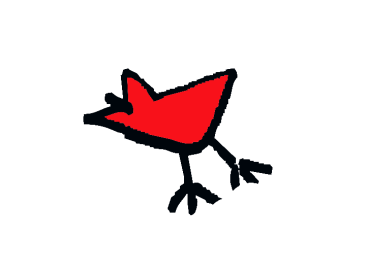 One:  
We are a blessed community of Christ, called to lives of service, called to be a blessing:

Left Side:  a blessing of comfort
Right Side:  a blessing of mercy

Left Side:  a blessing of courage
Right Side:  a blessing of hope

Left Side:  a blessing of liberation
Right Side:  a blessing of wisdom
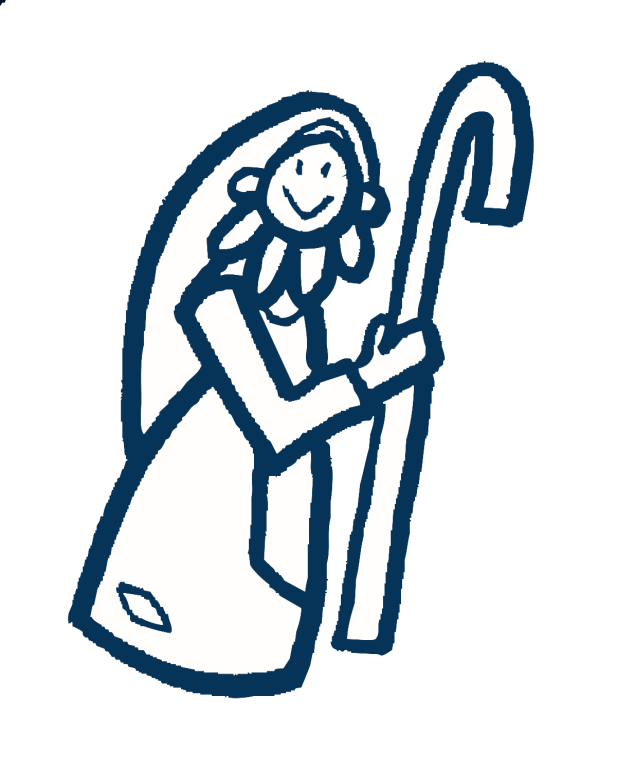 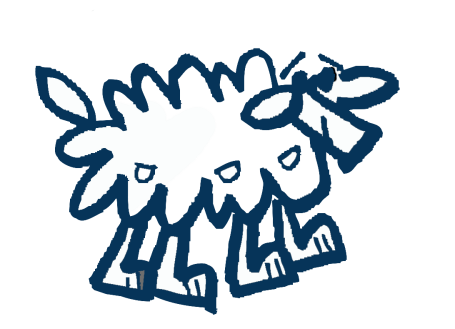 One: 	
We are a blessed community of Christ,
Called to journey together, called to worship God:

Left Side:	
We are a blessed community of Christ,
Called to journey together, called to worship God:

Right Side:	
With grateful spirits, we give thanks
For God’s hope-filled future revealed among us.:

All:  	
We are a blessed community of Christ. Let us worship God!
Call to Offering 

One:
So few of us truly understand the sacrifices that our sisters and brothers make to be minsters and lay leaders in our faith communities. Following the path of servant leadership that Jesus revealed to us in his ministry and calls each of us to in unique ways is demanding. This path is no Easy Street. So today, we give something back to those who have given so much for us and for our churches through their ministries. Our offering today is for the Christmas Fund of the United Church of Christ which supports retired clergy and lay employees in the United Church of Christ with pension supplements, health care assistance, thank you checks, and emergency  grants. Let us give generously, that we might share their burden and ease their load.
Prayer of Dedication 
There is so much gratitude in our hearts, O God,                     that these gifts can hardly bear it: for the beauty                       of the earth, for the love of our family and friends,                  for our communities of faith and support, for the blessed leaders you place among us, and for the simple joy                 of giving. May our offerings be but the beginning                          of our acts of love, justice, gratitude, and praise,                    giving honor to your holy name and thanks to those               who have so faithfully served you. As blessed ones                      of the Holy One, we pray. Amen.
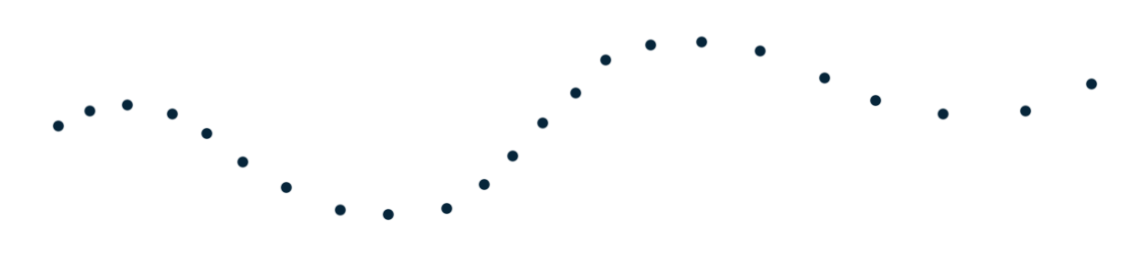 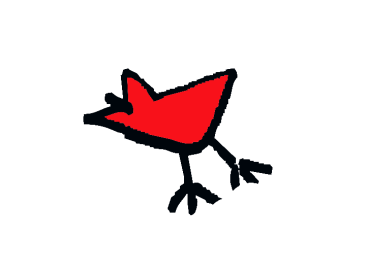